การจัดหาทรัพยากรสารสนเทศ
การจัดหาหนังสือ
  1. การคัดเลือกและประเมินคุณค่าหนังสือ
        1) ความน่าเชื่อถือ
        2) ขอบเขตเนื้อหาสาระ
        3) การนำเสนอเนื้อหา
4) รูปเล่มและรูปแบบ
2. คู่มือที่ใช้ในการพิจารณาคัดเลือกหนังสือ
      1) บรรณานุกรม
       2) บรรณนิทัศน์
       3) รายการหนังสือ
3. วิธีการจัดหาหนังสือ
       1) การจัดซื้อ
             (1) การจัดซื้อโดยตรงจากผู้ผลิต
             (2) การจัดซื้อผ่านตัวแทนจำหน่าย
(3) การจัดซื้อจากร้านหนังสือ
      (4) การจัดซื้อผ่านเว็บไซต์
    2) การขอรับอภินันทนาการ
       (1) เกณฑ์การคัดเลือกหนังสืออภินันทนาการ
       (2) วิธีการขอรับอภินันทนาการ
การจัดหาวารสาร
  1. การคัดเลือกและประเมินคุณค่าวารสาร
     1) ความน่าเชื่อถือ
      2) ขอบเขตเนื้อหาสาระ
      3) การนำเสนอเนื้อหา
      4) ลักษณะทางกายภาพ
2. วิธีการจัดหาวารสาร
     1) การบอกรับเป็นสมาชิก
        (1) การบอกรับโดยตรงจากสำนักพิมพ์
        (2) การบอกรับผ่านตัวแทนจำหน่าย
     2) การสมัครเป็นสมาชิกสมาคมวิชาการ
     3) การได้รับวารสารเป็นอภินันทนาการ
     4) การแลกเปลี่ยนวารสาร
          - การจัดหาวารสารฉบับพิมพ์
          - การจัดหาวารสารอิเล็กทรอนิกส์
การจัดหาหนังสือพิมพ์
   1. การเลือกและประเมินคุณค่าหนังสือพิมพ์
        1) ข่าว
        2) บทบรรณาธิการ
        3) บทความ
        4) คอลัมน์เบ็ดเตล็ด
        5) ภาพข่าวและโฆษณา
2. วิธีการจัดหาหนังสือพิมพ์- การบอกรับหนังสือพิมพ์จะมีขั้นตอนคล้ายคลึงกับการบอกรับวารสาร โดยวิธีการบอกรับผ่านร้านจำหน่ายหนังสือ ซึ่งเป็นวิธีที่สะดวกที่สุด ปัจจุบันหนังสือพิมพ์ออนไลน์หรือหนังสือพิมพ์อิเล็กทรอนิกส์ได้รับความนิยม เนื่องจากสะดวกและรวดเร็วในการเข้าถึงข้อมูลข่าวสาร อีกทั้งให้บริการโดยไม่คิดมุลค่า
   3. คู่มือในการพิจารณาคัดเลือกวารสารและหนังสือพิมพ์
       1) Journal Link
      2) Ulrich’s International Periodicals Directory
      3) ฐานข้อมูลวารสารวิชาการของศูนย์ดรรชนีการอ้างอิงวารสารไทย (Thai-Journal Citation Index Center-TCI)
การจัดหาสื่อโสตทัศน์
   1. การคัดเลือกและประเมินคุณค่าสื่อโสตทัศน์
         1) ความน่าเชื่อถือ
         2) ขอบเขตเนื้อหาสาระ
         3) เทคนิคการผลิต
         4) ความเหมาะสมในการนำมาใช้งาน
   2. วิธีการจัดหาสื่อโสตทัศน์
         1) การจัดซื้อ
         2) การขออภินันทนาการ
         3) การสำเนา
         4) การแลกเปลี่ยน
         5) การผลิต
3. คู่มือที่ใช้ในการพิจารณาคัดเลือกสื่อโสตทัศน์
     1) บรรณานุกรม/บรรณนิทัศน์
     2) บทวิจารณ์
     3) สื่อโฆษณาประชาสัมพันธ์
     4) เว็บไซต์
การจัดหาสื่ออิเล็กทรอนิกส์
  1. การคัดเลือกและประเมินคุณค่าสื่ออิเล็กทรอนิกส์
      1) ความน่าเชื่อถือของผู้ผลิตและผู้ให้บริการ
      2) ขอบเขตเนื้อหาสาระ
     3) การเข้าถึงและการค้นคืนสารสนเทศ
    4) ราคาและเงื่อนไขการใช้บริการ
2. วิธีการจัดหาสื่ออิเล็กทรอนิกส์
       1) การซื้อ
      2) การบอกรับอย่างต่อเนื่อง
     3) การจัดหาแบบภาคี
  3. คู่มือในการพิจารณาคัดเลือกสื่ออิเล็กทรอนิกส์
    1) บรรณานุกรม
     2) บทวิจารณ์
     3) สื่อโฆษณาประชาสัมพันธ์
     4) เว็บไซต์
การดำเนินการจัดหาทรัพยากรสารสนเทศประเภทต่างๆ
- รวบรวมและตรวจสอบรายการทรัพยากรสารสนเทศที่ต้องการ   
      ซื้อ
  - ดำเนินการตรวจสอบรายชื่อเพื่อป้องกันจัดหาซ้ำซ้อน
  - ดำเนินการจัดหาโดยวิธีการต่างๆตามความเหมาะสม
  - ตรวจรับทรัพยากรสารสนเทศให้ตรงตามความต้องการ สภาพ
    สมบูรณ์
 - ลงทะเบียนและเตรียมตัวเล่มหรือวัสดุ ส่งไปจัดหมู่และทำรายการ
การลงทะเบียนทรัพยากรสารสนเทศ
การลงทะเบียนหนังสือ
 1. การประทับตราแสดงความเป็นเจ้าของ
2. การบันทึกข้อมูลเกี่ยวกับหนังสือและการรับหนังสือเข้าห้องสมุด
       ตัวอย่างการลงทะเบียนรายการต่างๆเหมือนการทำข้อมูลประวัติการจัดหาของหนังสือแต่ละชื่อเรื่อง
การลงทะเบียนสื่อโสตทัศน์และสื่ออิเล็กทรอนิกส์
  1. การลงทะเบียนสื่อโสตทัศน์และสื่ออิเล็กทรอนิกส์
       สัญลักษณ์ที่ใช้มีลักษณะดังนี้
ตัวอย่างบัตรหลักฐานทะเบียนสื่อโสตทัศน์
ตัวอย่างการลงทะเบียนในสมุดทะเบียน
2. การประทับตราสื่อโสตทัศน์และสื่ออิเล็กทรอนิกส์
       2.1 การประทับตรา/ ข้อความสำหรับสื่อเดียว
2.2 การประทับตรา/ข้อความสำหรับสื่อที่มีบรรจุภัณฑ์
2.3 การประทับตรา/ข้อความสำหรับสื่อที่มีวัสดุประกอบ
การลงทะเบียนวารสาร
1. การลงทะเบียนวารสาร
      ตารางแสดงการลงทะเบียนวารสาร
1. ประทับตราตัวเล่มวารสาร
         ตารางแสดงการประทับตราตัวเล่มวารสาร
การลงทะเบียนหนังสือพิมพ์
1. ประเภทของหนังสือพิมพ์- หนังสือพิมพ์รายวัน และรายสัปดาห์
  2.  ขั้นตอนการลงทะเบียนหนังสือพิมพ์และการรับหนังสือพิมพ์เข้า 
          ห้องสมุด
          ขั้นตอนการลงทะเบียนหนังสือพิมพ์มีดังนี้
       2.1 ตรวจสอบชื่อเรื่องจากใบนำส่ง
      2.2 ลงทะเบียนในแบบฟอร์มซึ่งเป็นบัตรแข็งขนาด 7x8 นิ้ว
     2.3  หนังสือพิมพ์จะประทับตราก่อนออกให้บริการ จะประทับตราชื่อหน่วยงานเป็นตราเดียวกับที่ใช้ประทับตราหนังสือ
    2.4  นำตัวเล่มออกให้บริการ โดยใส่ไม้แขวน
3. การประทับตราหนังสือพิมพ์
        3.1 การประทับตราหนังสือพิมพ์รายวัน
                ตารางแสดงการประทับตราหนังสือพิมพ์
3.2 การประทับตราหนังสือพิมพ์รายสัปดาห์
            ตารางแสดงการประทับตราหนังสือพิมพ์รายสัปดาห์
จบแล้วค่ะ
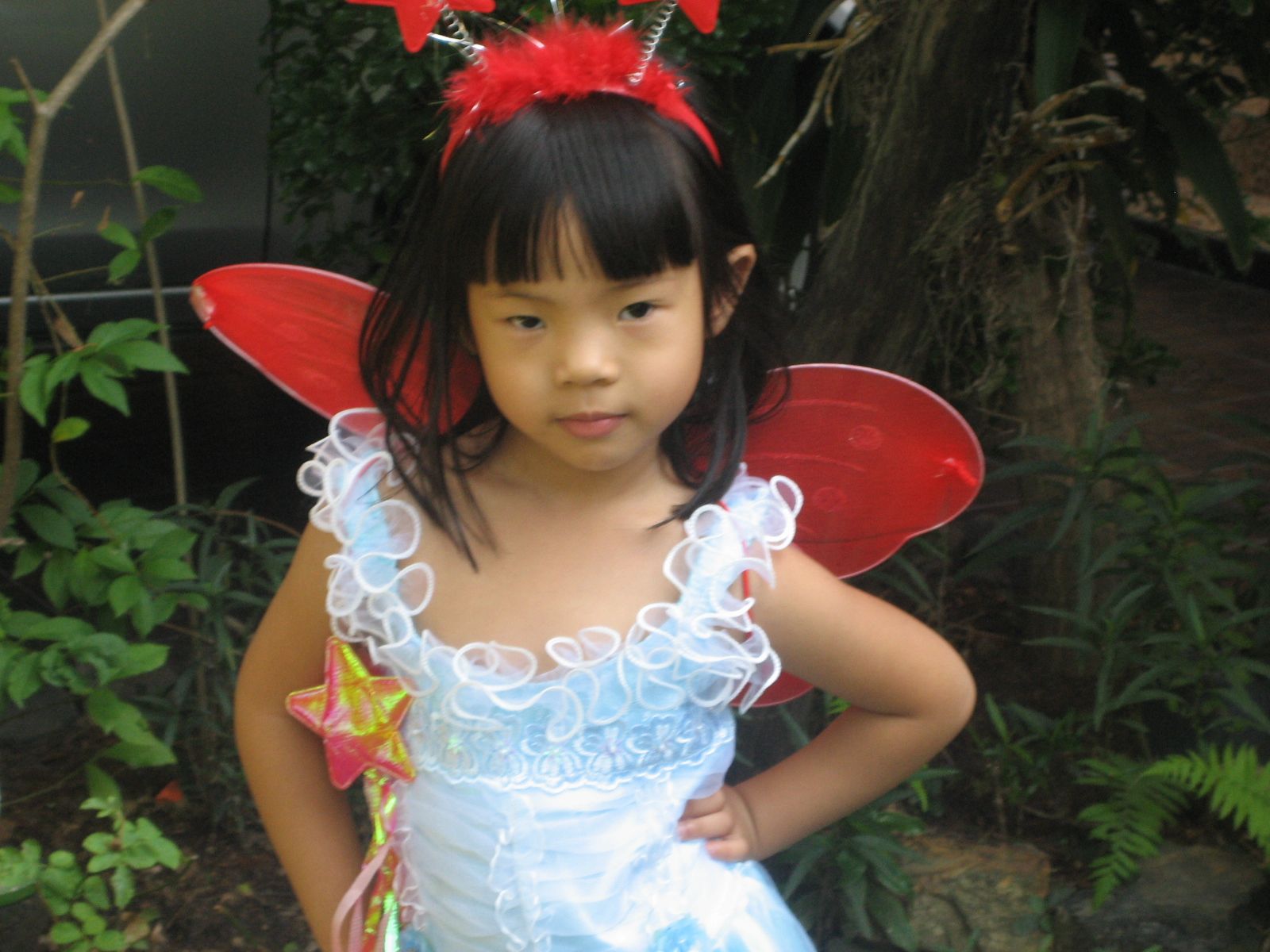